5G, чипизация и шапочки из фольги
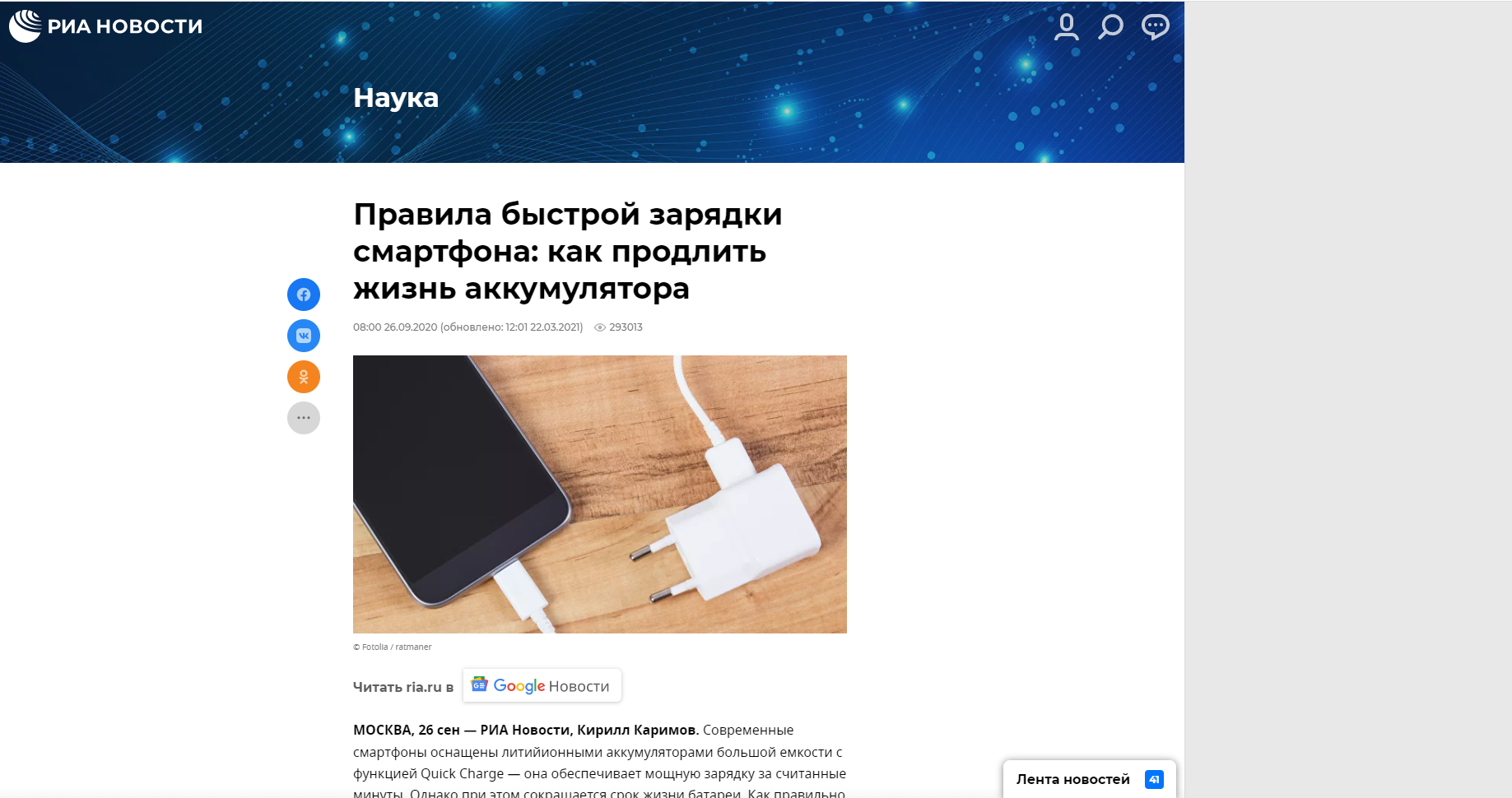 Текст о быстрой зарядке вышел в сентябре 2021 года, но до сих пор продолжает набирать просмотры
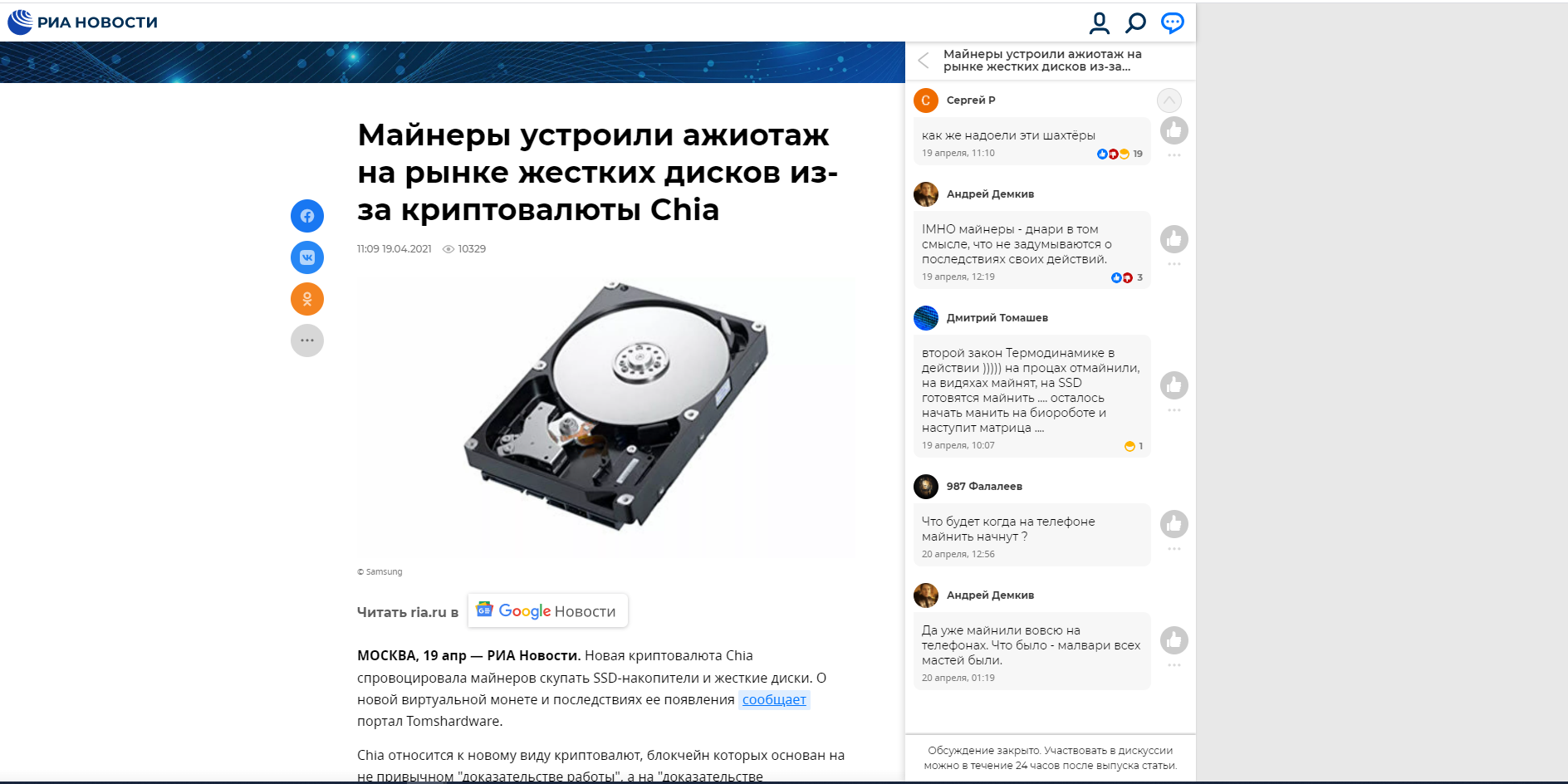 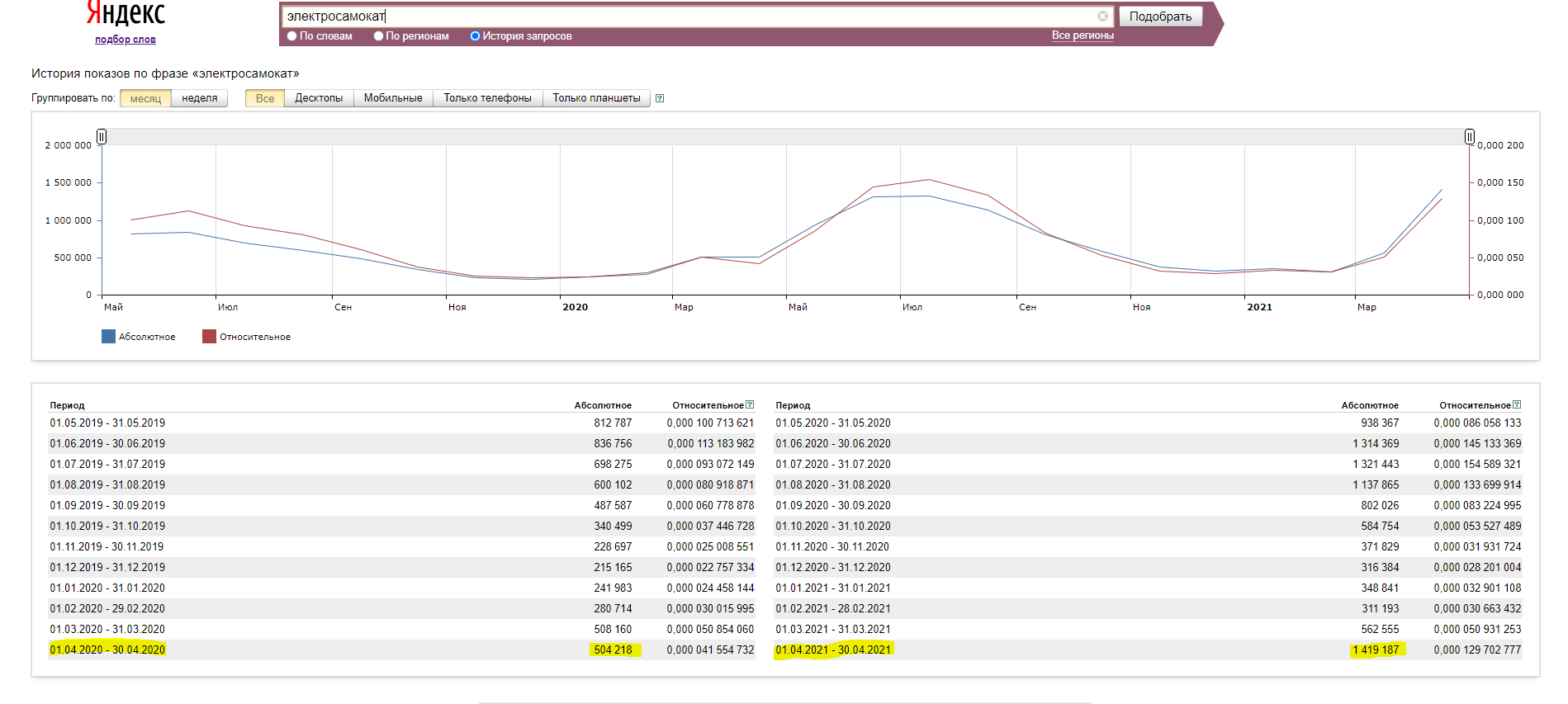 Апрель 2021 — 1,4 миллиона
Апрель 2020 года - запросов в Яндексе по слову "электросамокат" — 504 тысячи
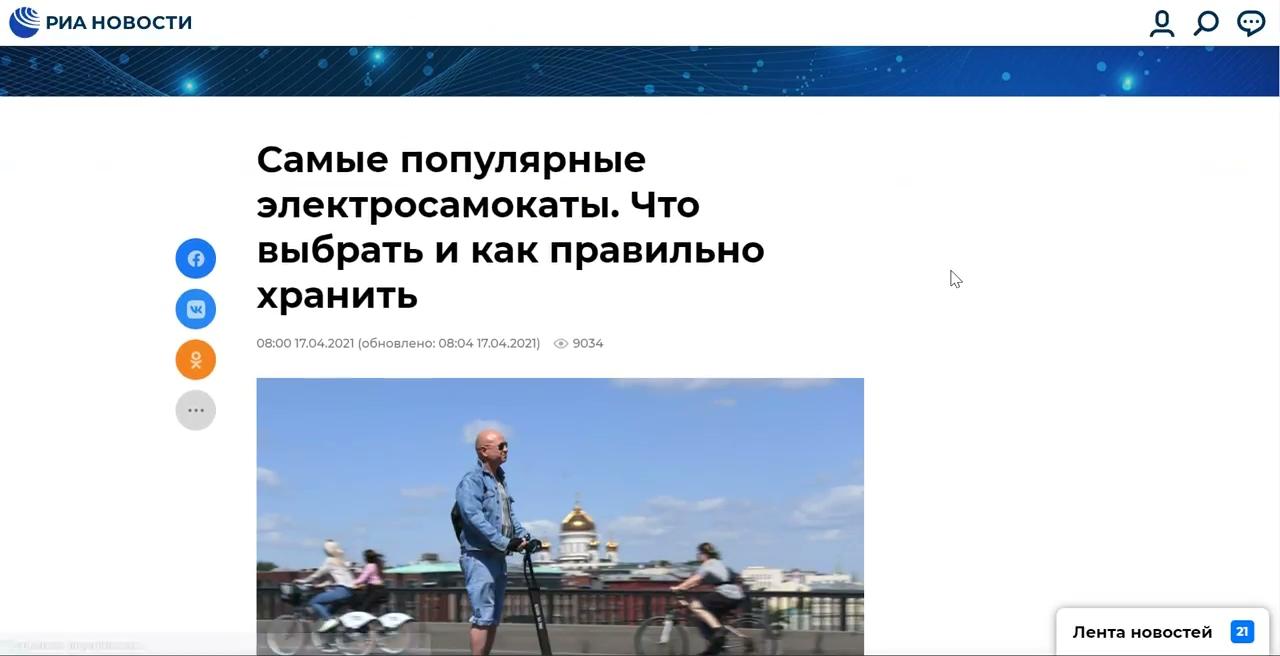 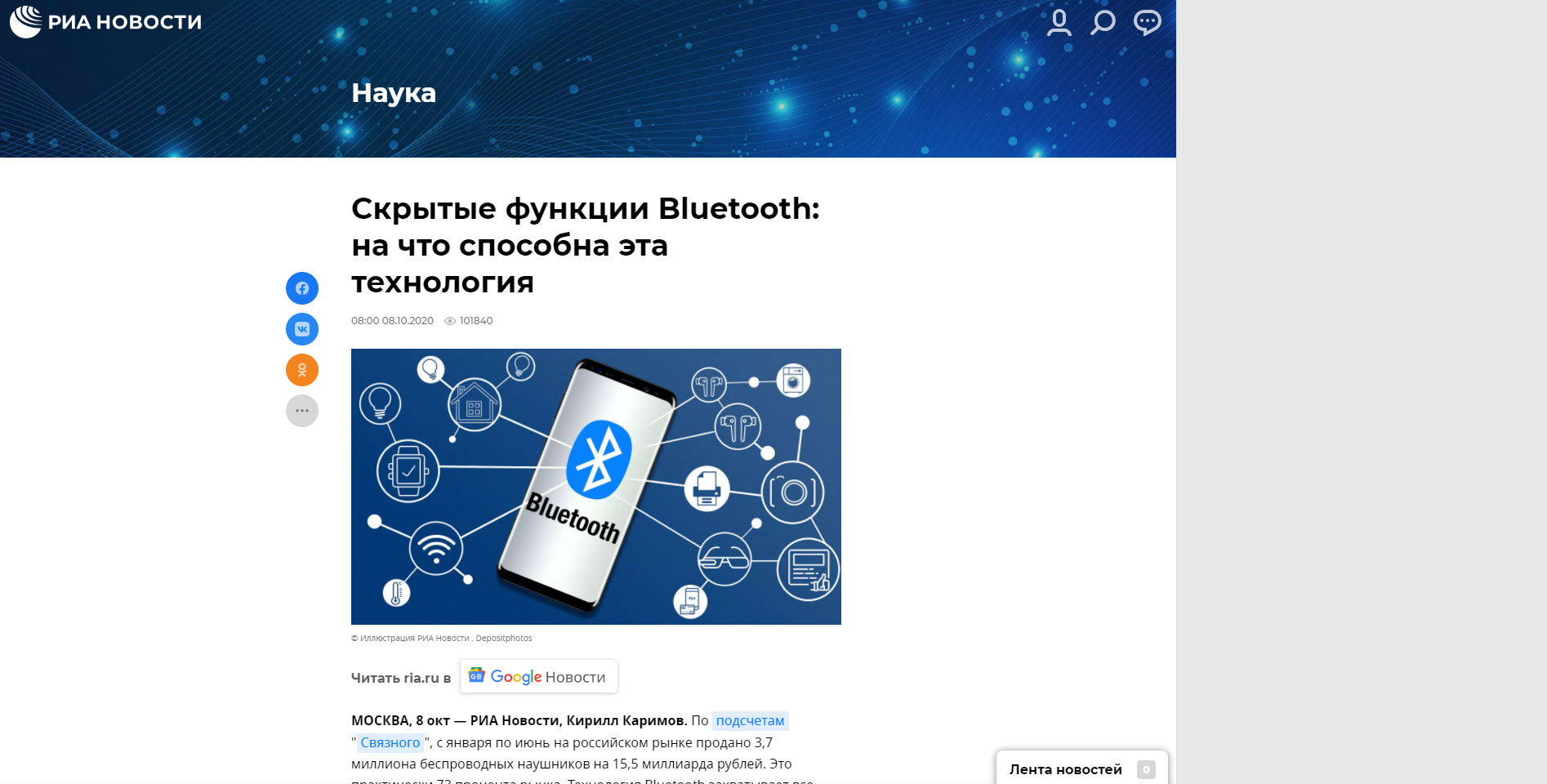 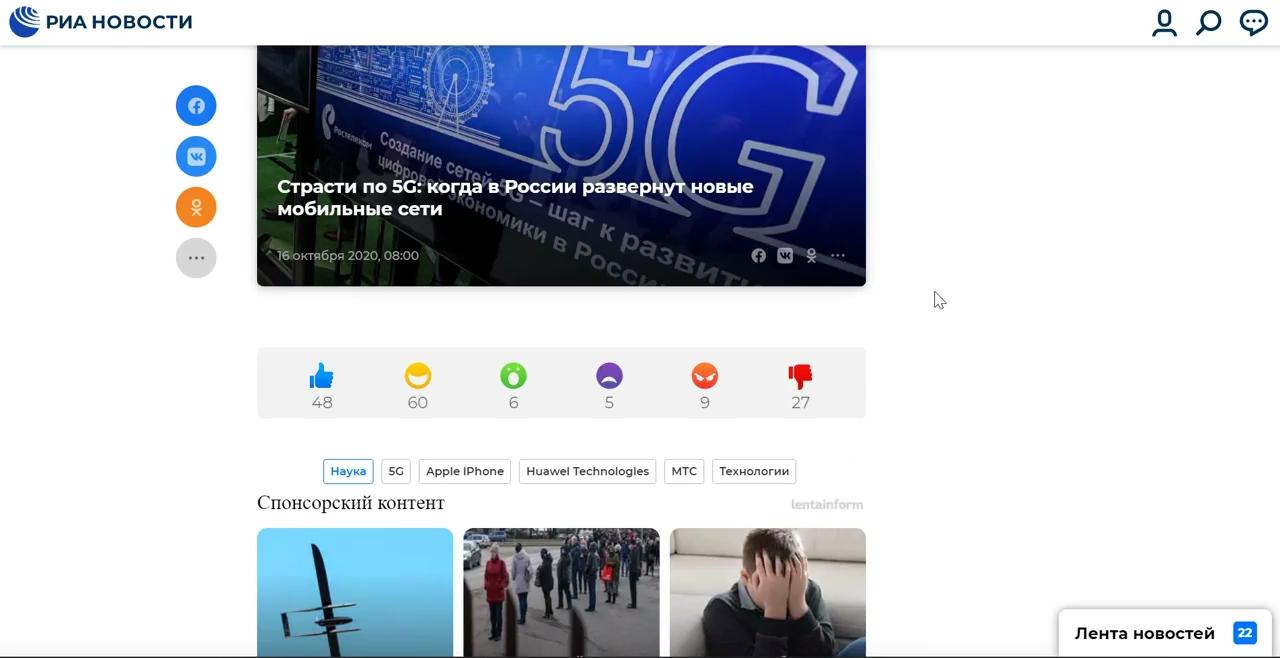 здесь будет видео с пролистыванием статьи https://ria.ru/20210406/5g-1604328297.html